Chemical Thermodynamics
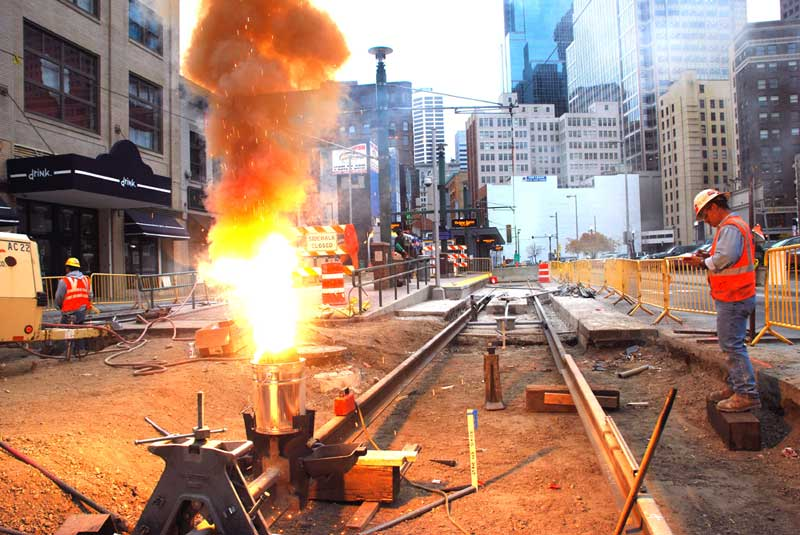 Lesson 1 Objectives
Students should be able to: 
1. Use the First Law of Thermodynamics to relate heat, work and energy changes.

2. Use bond energies to estimate heats of reaction for gas phase reactions; use ΔH values for gas phase reactions to find bond energies. 

3. Discuss changes in Internal Energy, E, and its relationship to heat and work. 

4. Discuss the relationship between ΔH and ΔE at constant temperature and pressure.
5. Distinguish between product-favoured (spontaneous) processes and reactant-favoured (nonspontaneous) processes.
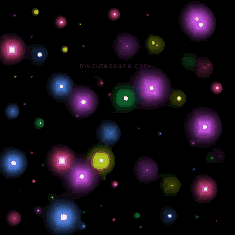 6. Outline the relationship of entropy to the dispersal of energy and matter (disorder) in a system.

7. Use tabulated values of absolute entropies to calculate the entropy changes, ΔS. 

8. Explain how the spontaneity of a process is related to entropy changes – the Second Law of Thermodynamics. 

9. Calculate changes in Gibbs free energy, ΔG, by two methods: (a) from values of ΔH and ΔS and (b) from tabulated values of standard molar free energies of formation and know when to use each type of calculation.

10. Discuss the temperature dependence of spontaneity.
The First Law of Thermodynamics
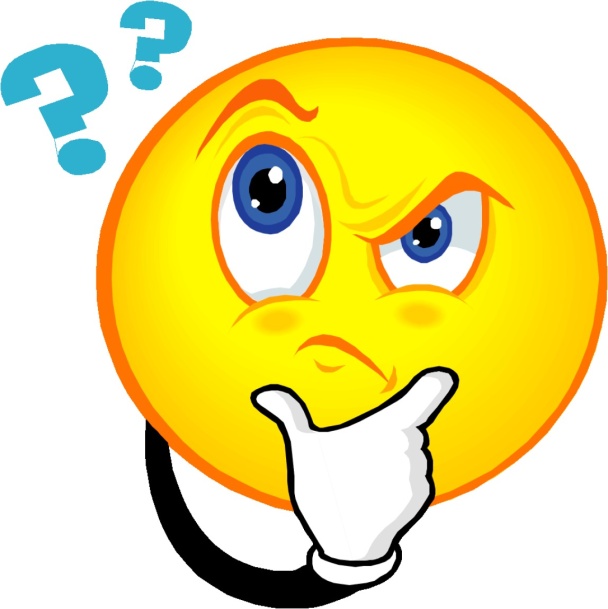 The combined amount of matter and energy in the universe is constant.

The Law of Conservation of Energy is just another statement of the First Law of Thermodynamics, i.e., energy is neither created nor destroyed in chemical reactions and physical changes.
Bond Energies
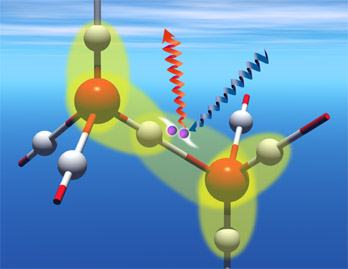 Bond Energies
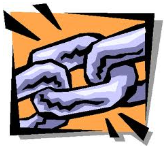 The bond energy (B.E.) is the amount of energy necessary to break one mole of bonds in a gaseous covalent substance to form products in the gaseous state at constant temperature and pressure.

The greater the bond energy, the more stable (stronger) the bond is, and the harder it is to break. Thus bond energy is a measure of bond strengths.
Example - The Bond Energy
Consider the following reaction:

H2(g) ® 2H(g)  
DHOrxn = DHH-H = +436 kJ/mol H-H bonds

The bond energy of the hydrogen-hydrogen bond is 436 kJ/mol of bonds.

In other words, 436 kJ of energy must be absorbed for every mole of H-H bonds that are broken.

This endothermic reaction (DHOrxn is positive) can be written:

H2(g) + 436kJ ® 2H(g)
A Special Case of Hess’s Law
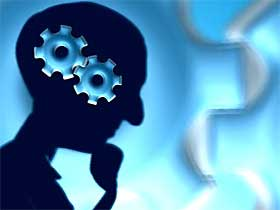 A special case of Hess’s Law involves the use of bond energies to estimate heats of reaction.

In general terms, DHOrxn is related to the bond energies of the reactants and products in gas phase reactions by the following version of Hess’s Law:

DHOrxn = S B.E.reacatants – S B.E.products (in gas phase reactions only)
Group Calculations – Bond Energies
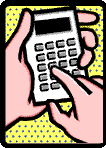 Review Examples 15-11 & 15-12

 Work on Exercises 48, 50 & 52
Limitation of Bond Energies
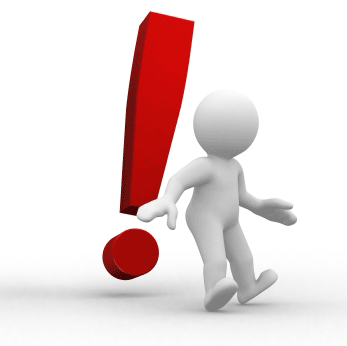 The definition of bond energies is limited to the bond-breaking process only, and does not include any provision for changes of state.

Thus it is valid only for calculations in the gaseous state.
Changes in Internal Energy, DE
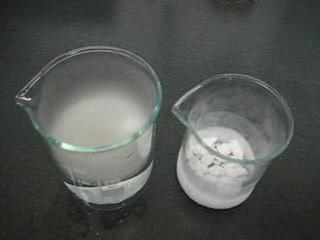 Changes in Internal Energy, DE
The internal energy, E, of a specific amount of substance represents all the energy contained within the substance.

 The difference between the internal energy of the
      products and the internal energy of the reactants of
      a chemical reaction or physical change, DE, is 
      given by the equation:

DE = Efinal – Einitial
   
               = Eproducts – Ereactants

                                     = q + w
Changes in Internal Energy, DE
DE = Efinal – Einitial
               = Eproducts – Ereactants
                                    = q + w

The terms q and w represent heat and work, respectively.

Therefore,

                                   DE = (amount of heat absorbed by system)     +
                                     (amount of work done on system)
Sign Conventions for q and w
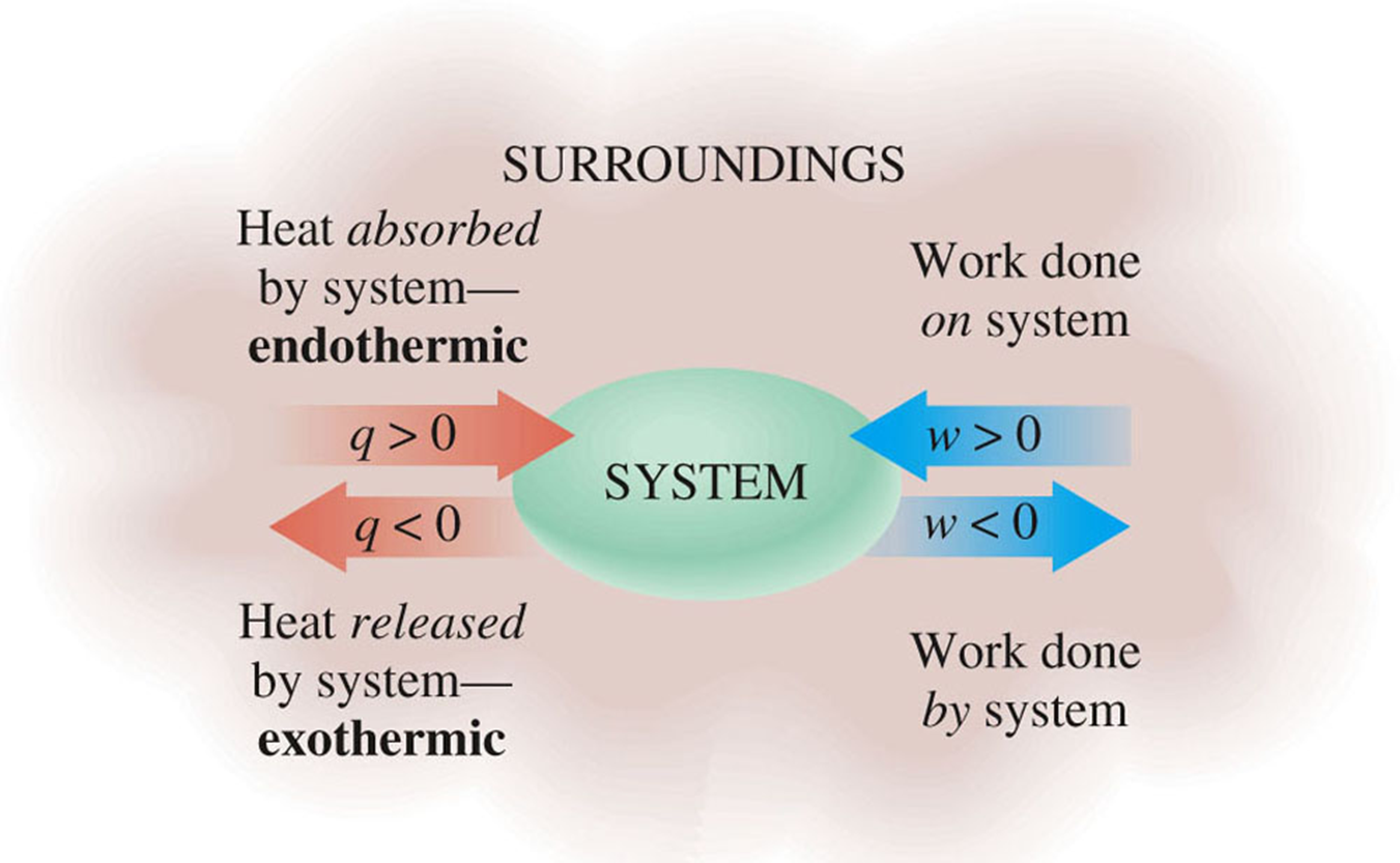 Sign Conventions for q and w
q is positive: Heat is absorbed by the system from the surroundings (endothermic)

q is negative: Heat is released by the system to the surroundings (exothermic)

w is positive: Work is done on the system by the surroundings.

w is negative: Work is done by the system on the surroundings.
Group Calculations – Predicting the Sign of Work
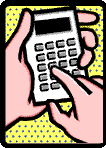 Review Examples 15-13 & 15-14

 Work on Exercises 77, 78, 66 & 67
Relationship between DH and DE
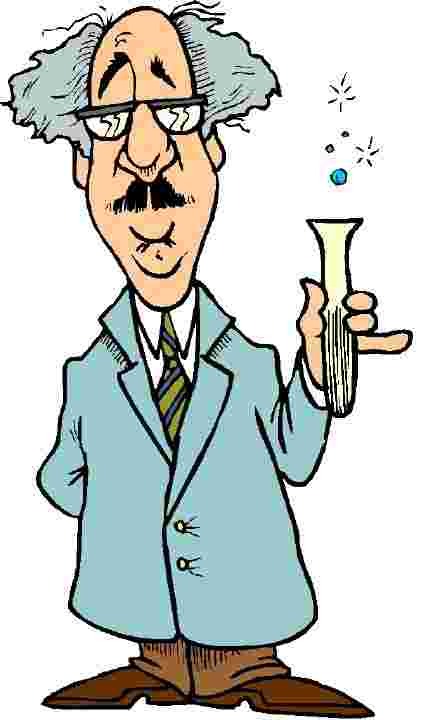 Relationship between DH and DE
The fundamental definition of enthalpy, H, is

H = E + PV

For a process at constant temperature and pressure,

DH = DE + P DV (constant T and P)

We know that DE = q + w, so
 
DH = q + w + P DV (constant T and P)

At constant pressure, w = - P DV, so

 DH = q + (- P DV) + P DV (constant T and P)

DH = qp (constant T and P)
Difference between DH and DE
The difference between DE and DH is the amount of expansion work (P DV work) that the system can do.

Unless there is a change in the number of moles of gas present, this difference is extremely small and can usually be neglected.

For an ideal gas, PV = nRT. At constant temperature and pressure, P DV = (Dn)RT, a work term. Substituting gives:

DH = DE + (Dn)RT
OR
DE = DH – (Dn)RT (constant T and P)
Spontaneity of Physical & Chemical Changes
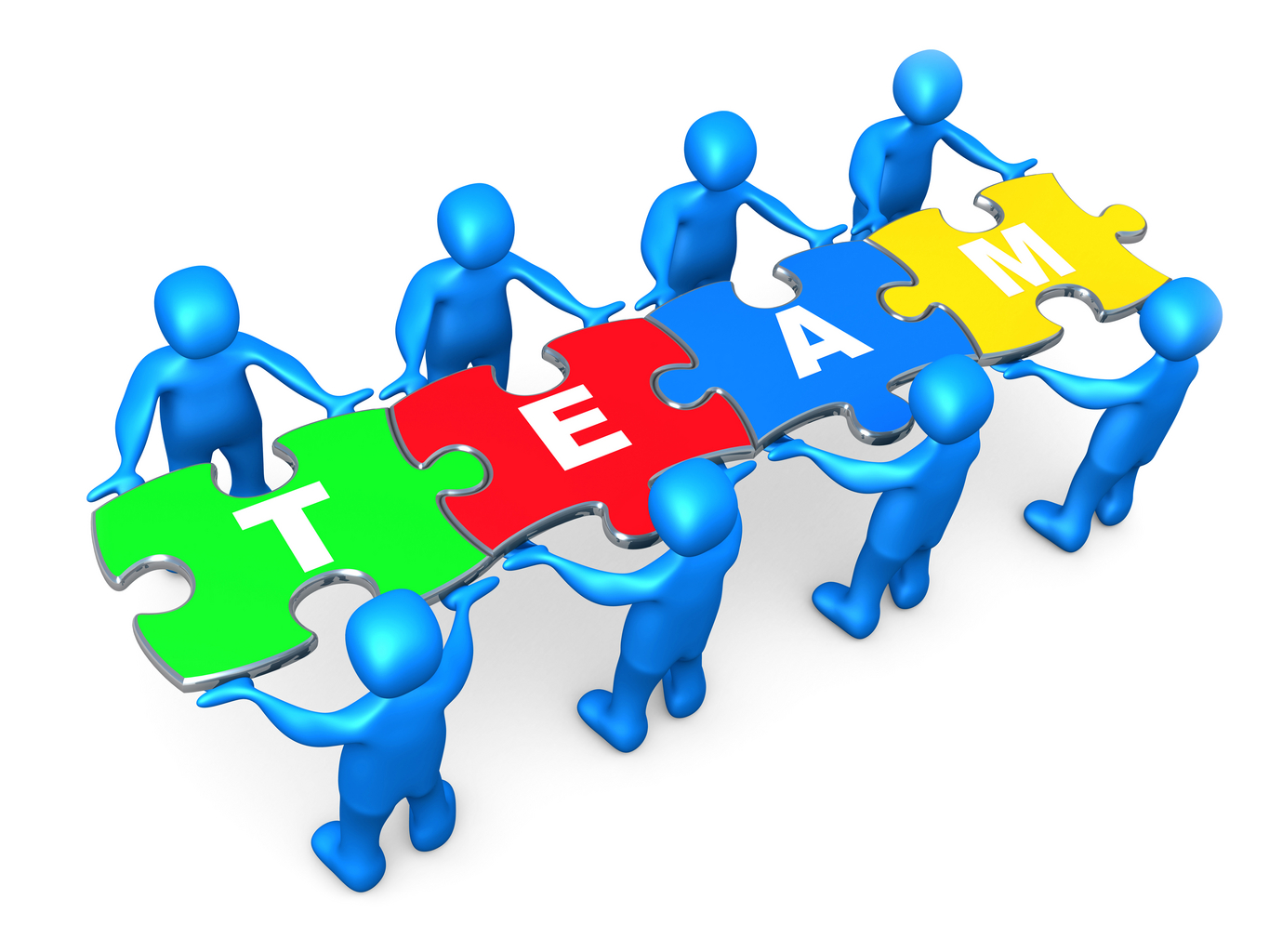 Group Discussion & Presentation.
Summarize the two aspects of spontaneity. 
  What are the two factors which affect the spontaneity of any physical or chemical change? 
  Support your answer with relevant examples.
Summary - Spontaneity of Physical & Chemical Changes
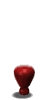 Two factors affect the spontaneity of any physical or chemical change:

Spontaneity is favored when heat is released during the change (exothermic).

Spontaneity is favored when the change causes an increase in the dispersal of energy and matter.
The Dispersal of Energy and Matter
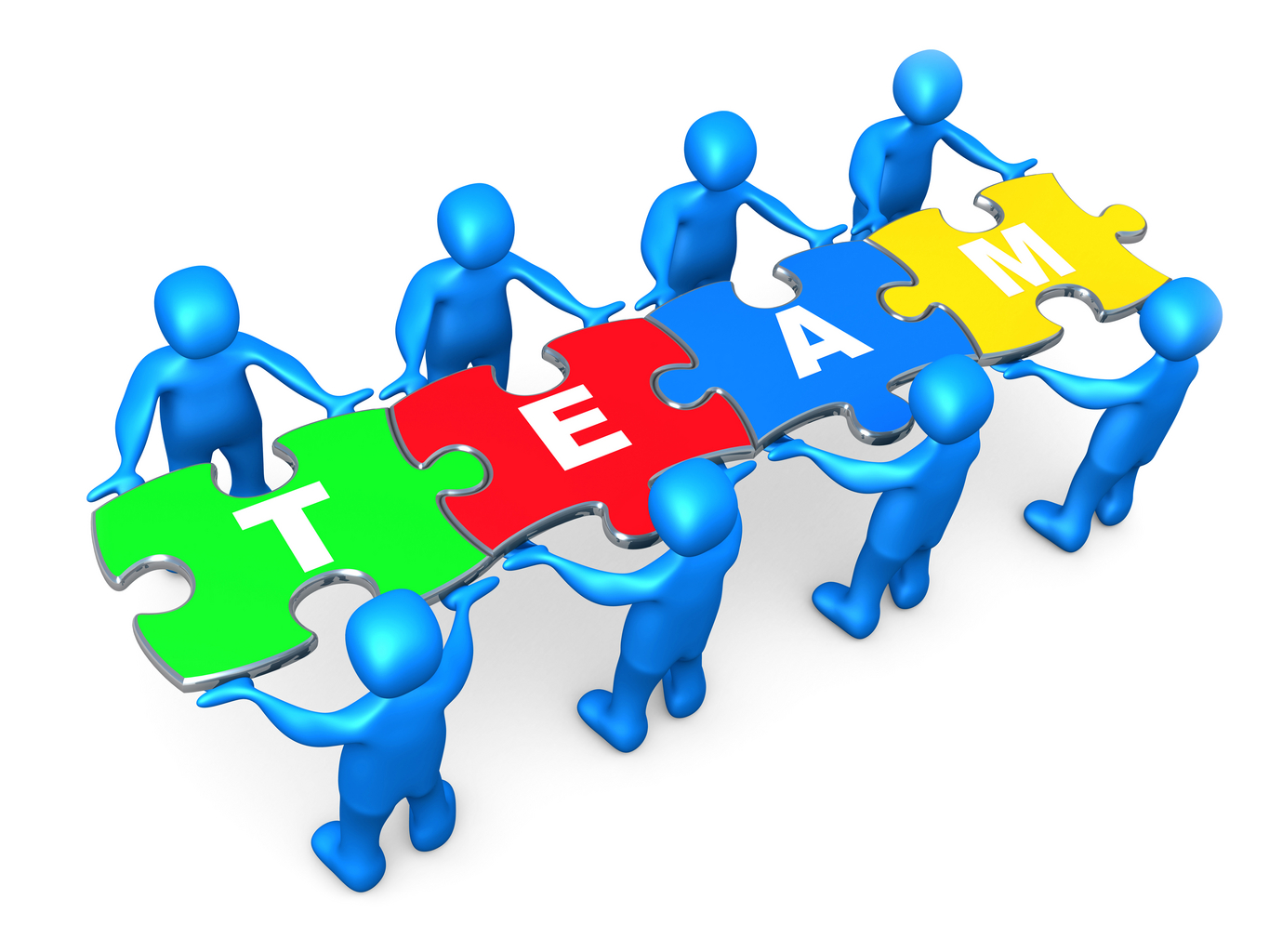 Group Discussion & Presentation.
Summarize the dispersal of energy and matter. 
 How does the dispersal of energy in a system affect the distribution of energy in that system? 
What factors affect the dispersal of energy in a system? 
What factors influence the dispersal of matter in a system?
Summary – The Dispersal of Energy & Matter
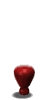 The dispersal of energy in a system results in the energy being spread over many particles rather than being concentrated in just a few.
If energy can be dispersed over a larger number of particles, it will be.

 The greater the number of molecules and the higher the total energy of the system, the less likely the energy will be concentrated in a few molecules. Therefore, the energy will be more dispersed.

  So, the final state of a system can be more probable than its initial state in either or both of two ways:

Energy can be dispersed over a greater number and variety of molecules

The particles of the system can be more dispersed (more disordered)
Entropy, S, and Entropy Change, DS
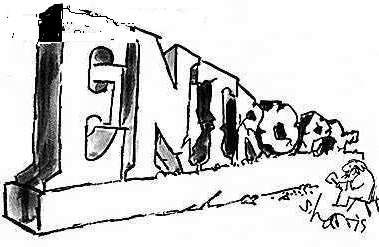 Entropy, S
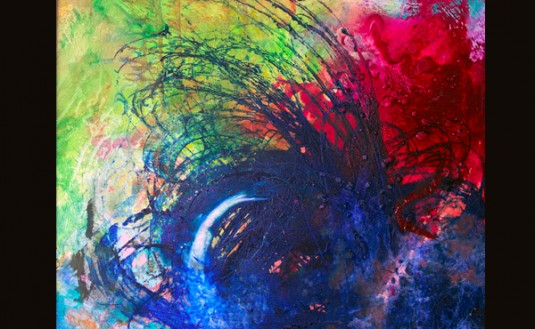 The dispersal of energy and matter is described by the thermodynamic state function entropy, S.
Entropy, S, and Entropy Change, DS
The Third Law of Thermodynamics establishes the zero of the entropy scale. The entropy of a pure, perfect crystalline substance (perfectly ordered) is zero at absolute zero (0 K).

 The standard entropy change, DSo, of a reaction can be determined from the absolute entropies of reactants and products.

DSorxn = S n Soproducts – S n Soreactants
Entropy, S, and Entropy Change, DS
The Third Law of Thermodynamics establishes the zero of the entropy scale. The entropy of a pure, perfect crystalline substance (perfectly ordered) is zero at absolute zero (0 K).

 The standard entropy change, DSo, of a reaction can be determined from the absolute entropies of reactants and products.

DSorxn = S n Soproducts – S n Soreactants
Factors Affecting Entropy, S
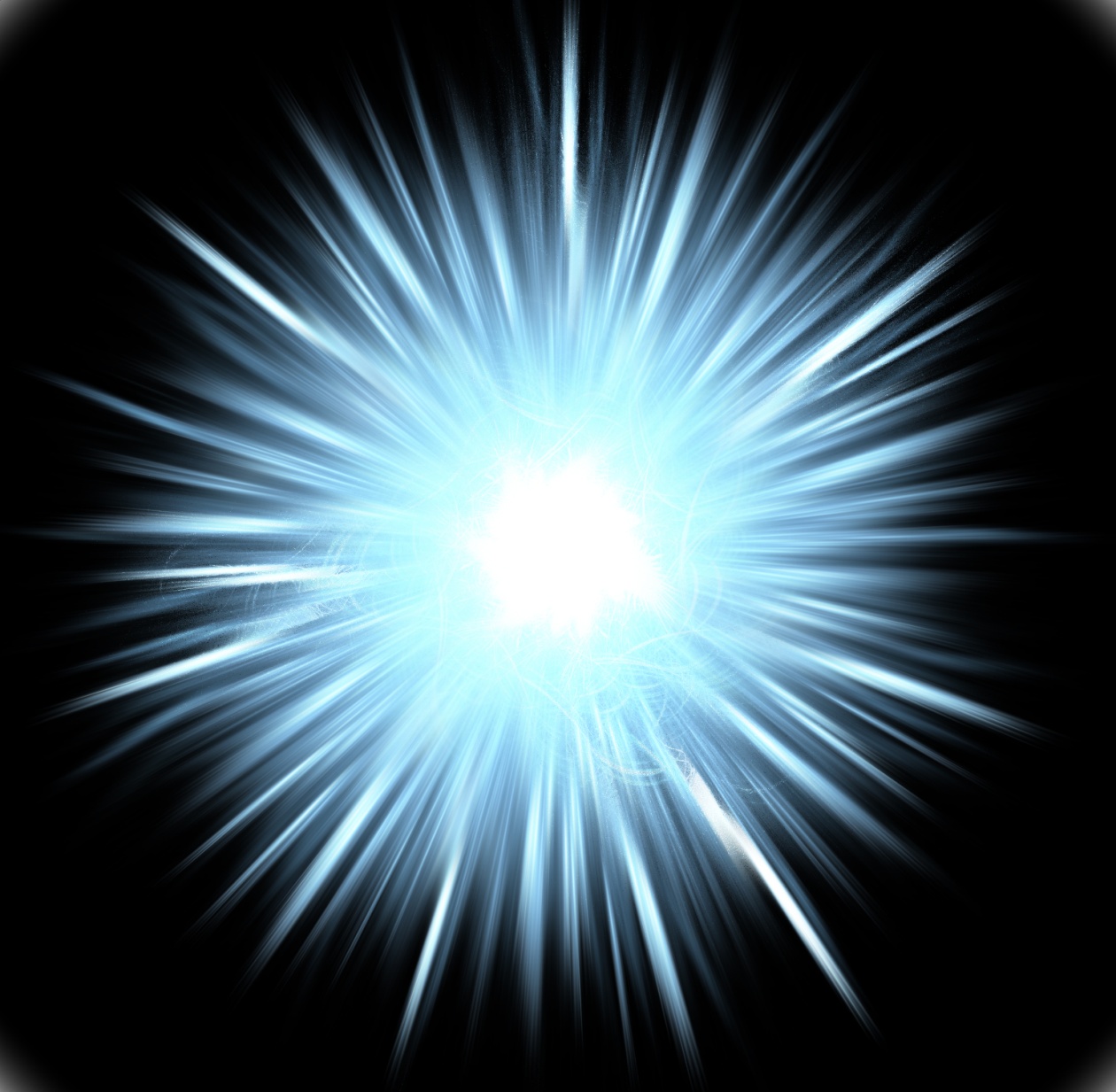 1. Effect of Phase Changes on Entropy
For any substance, entropy increases in the order 

Solid < Liquid < Gas

Melting, vaporization, and sublimation always have Ssystem > 0.

Freezing, condensation, and deposition always have Ssystem < 0.
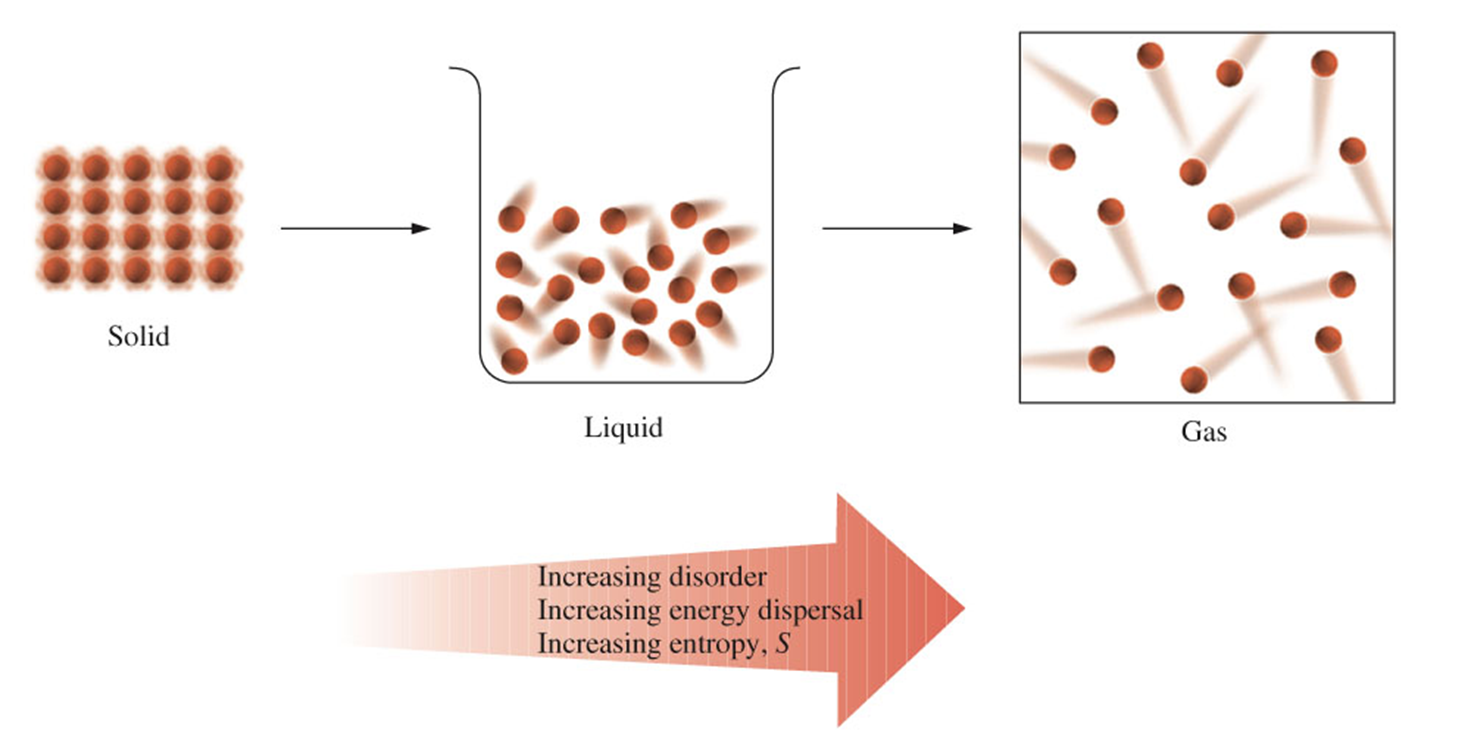 2. Effect of Temperature on Entropy
The entropy of any sample increases as its temperature increases.
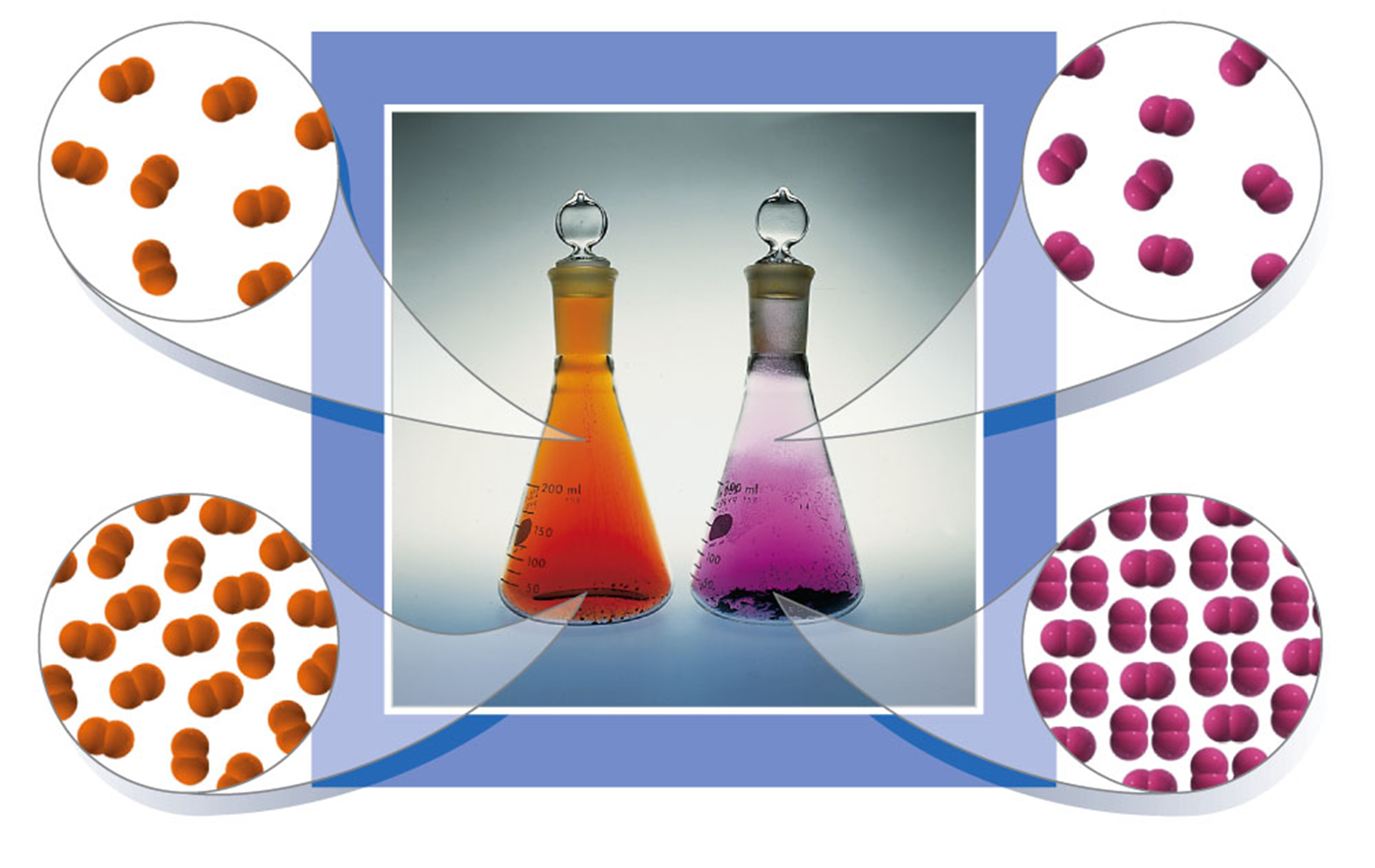 3. Effect of Volume on Entropy
The entropy of a gas increases as its volume increases.

For an increase in gas volume, Ssystem > 0.
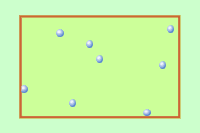 4. Effect of Mixing on Entropy
Mixing of substances or dissolving a solid in a liquid causes an increase in entropy, Ssystem > 0.
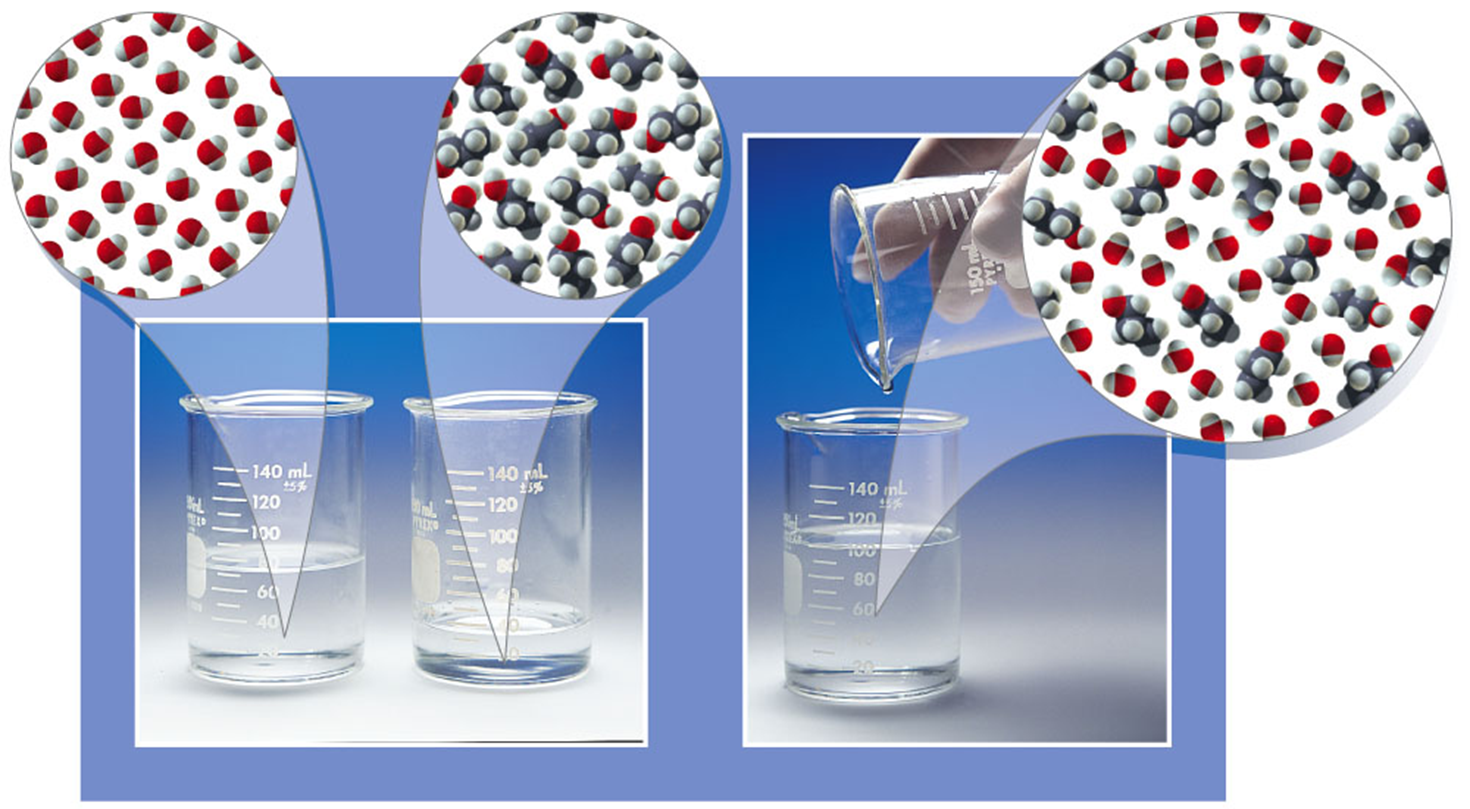 5. Effect of Increasing Number of Particles on Entropy
Increasing the number of particles causes an increase in entropy, Ssystem > 0.
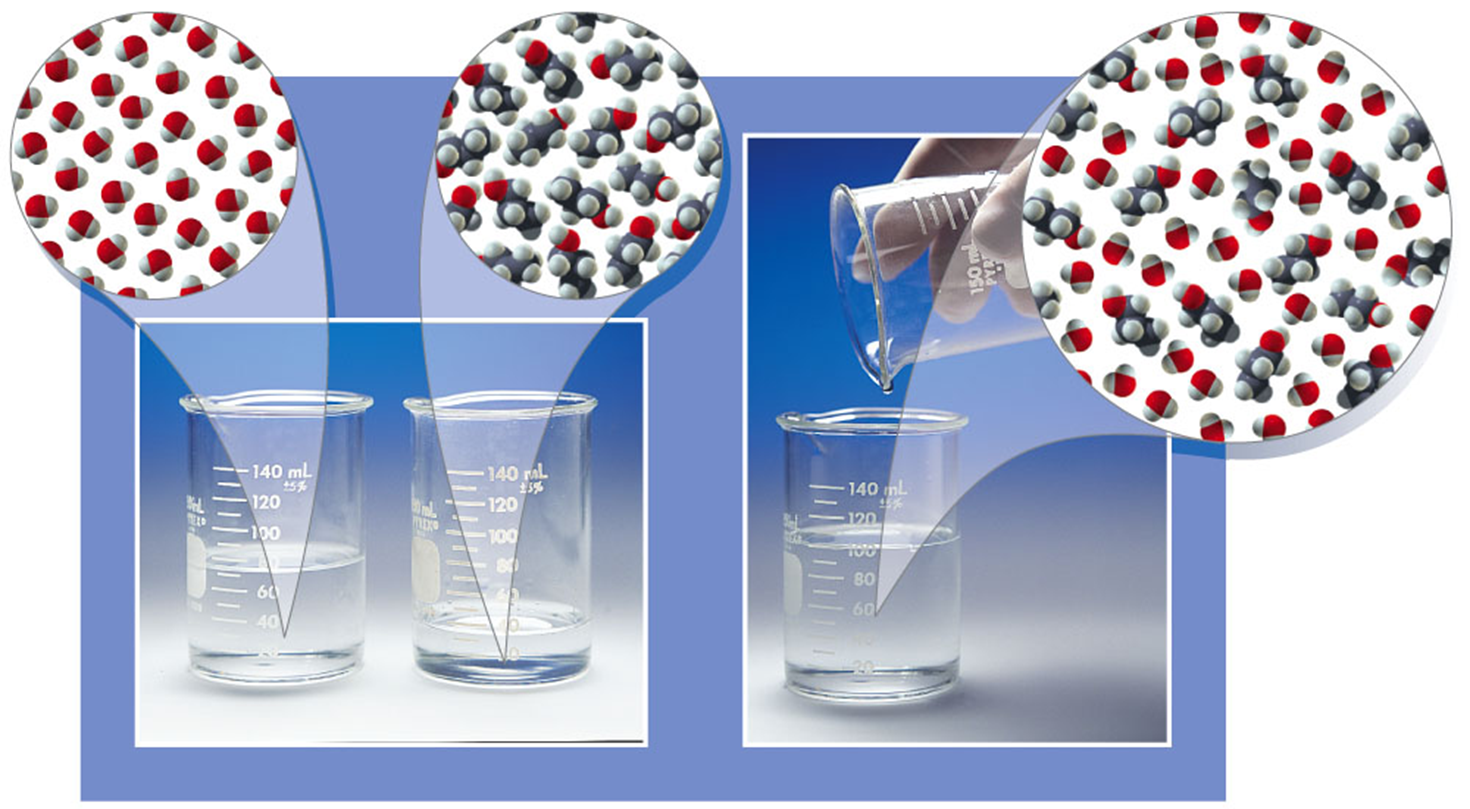 6. Effect of Increasing Number of Moles of Gaseous Substances
Increasing the number of moles of gaseous substances causes an increase in entropy, Ssystem > 0.
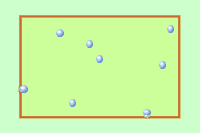 Group Calculations – DS & DSorxn
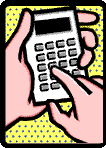 Review Examples 15-15 15-16, 15-17 & 15-18

 Work on Exercises 104, 100 & 98
The Second Law of Thermodynamics
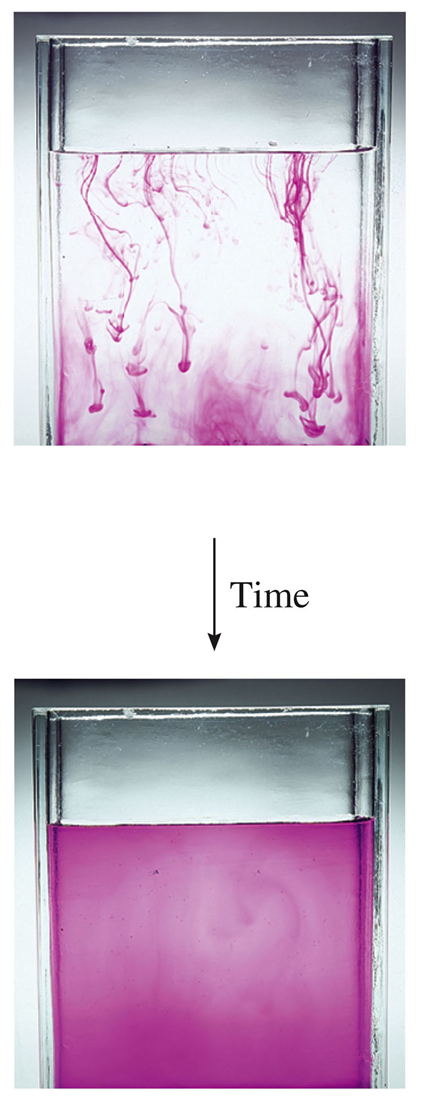 The Second Law of Thermodynamics
In any spontaneous change, the universe tends towards a state of increasing entropy, DSuniverse > 0.
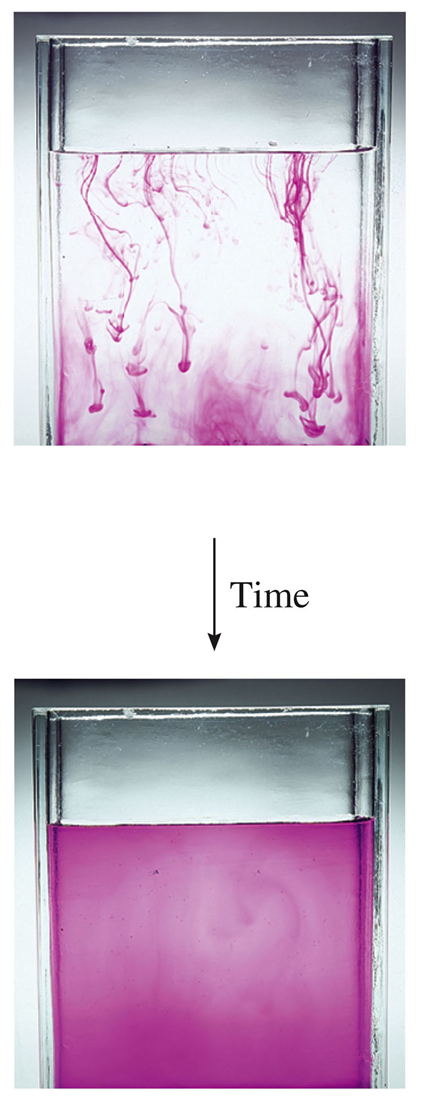 Free Energy Change, DG, and Spontaneitiy
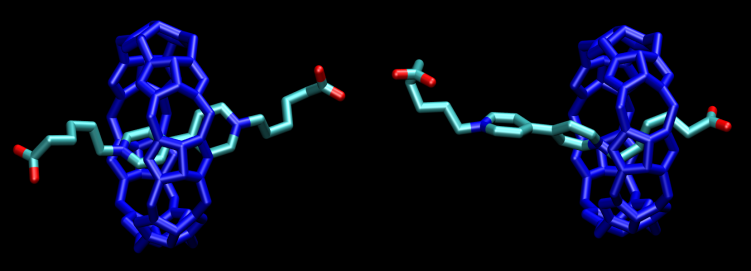 Free Energy Change, DG, and Spontaneitiy
The Gibbs free energy change, DG, at constant temperature and pressure, is

DG = DH – T DS
For a standard reaction, DGorxn, at constant temperature and pressure, is

DGorxn = S n DGof products - S n DGof reactants 

(1 atm and 298 K only)
Group Calculations – Spontaneity of Standard Reaction
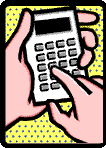 Review Examples 15-19 15-20

 Work on Exercises 111 & 113
The Temperature Dependence of Spontaneity
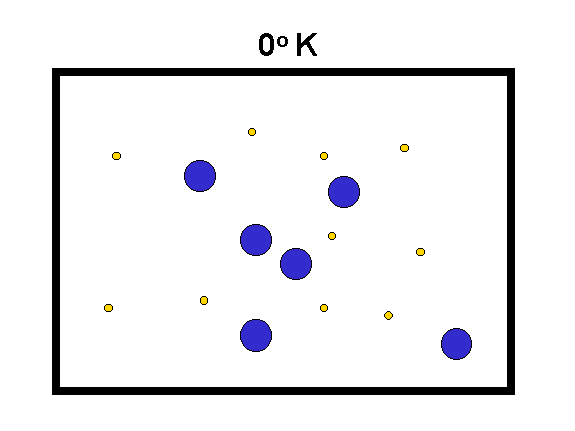 The Temperature Dependence of Spontaneity
When a system is at equilibrium, DG = 0, therefore:

DGrxn = DHrxn – T DSrxn        or         0 = DHrxn – T DSrxn

So,

DHrxn = T DSrxn      or   T = DHrxn  (at equilibrium)
                                        DSrxn
Group Calculations – Spontaneity of Standard Reaction
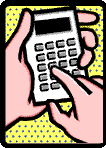 Review Examples 15-21, 15-22 & 15-23

 Work on Exercises 111, 113, 116 & 120
Assignment
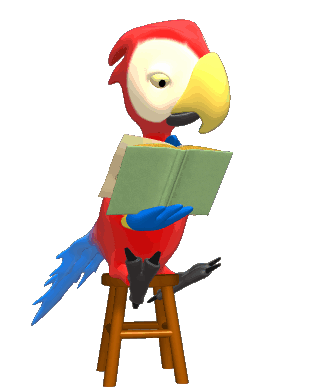 READ: 
General Chemistry (9th Edition) 
– Chapter 15: Chemical Thermodynamics, pages 565 – 605
- Chapter 16: Chemical Kinetics, pages 606 - 659
References
1. General Chemistry (9th Edition) 
Kenneth W. Whitten 
Raymond E. Davis 
M. Larry Peck 
George G. Stanley 
ISBN-13:978-0-495-39163-0 
ISBN-10:0-495-39163-8